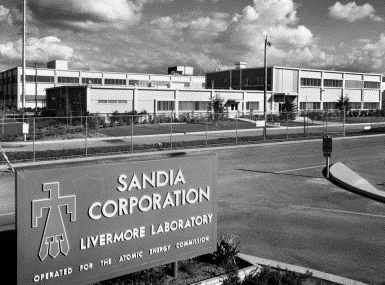 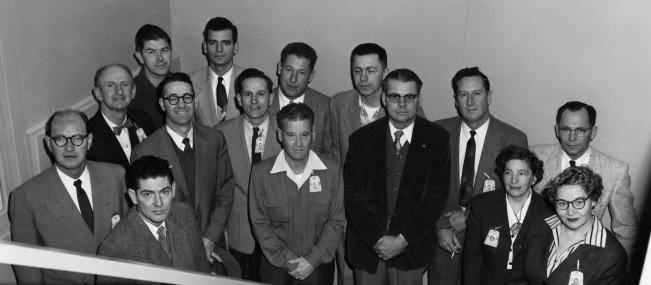 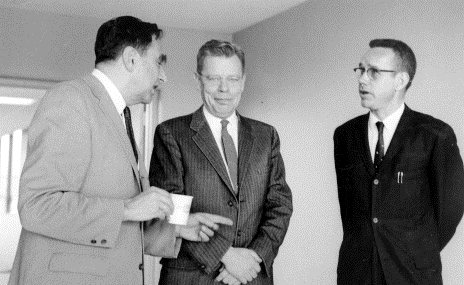 Origins of a New Site:
The Early History of Sandia California
Rebecca Ullrich
April 15, 2015
SAND2015-2863PE
Today’s Scope
The decisions leading up to the creation of this site and the early years of its development
Origins of Sandia
Nuclear Weapons Complex in the early 1950s
Creation of UCRL Livermore (LLNL)
Need for ordnance engineering support for LLNL
AEC decision: Sandia to support LLNL designs 
Establishing the new Sandia site (construction, personnel, and direction)
Growth
Early programs
2
Origins of Sandia
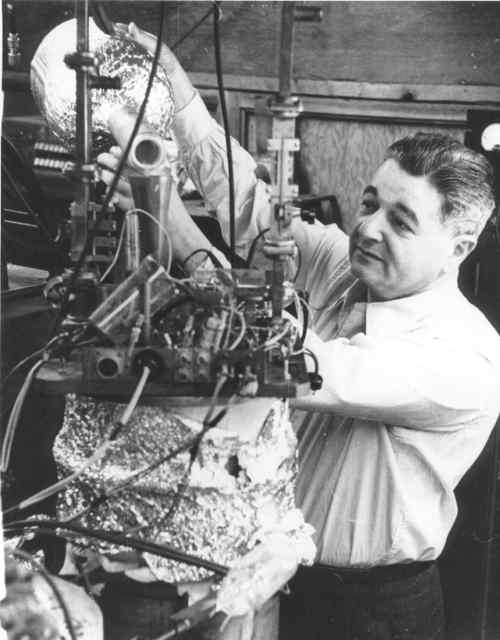 J. Robert Oppenheimer
Jerrold R. Zacharias
3
The New Mexico Site
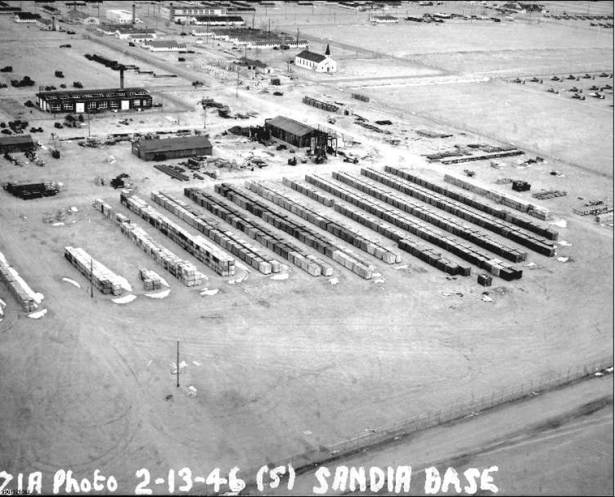 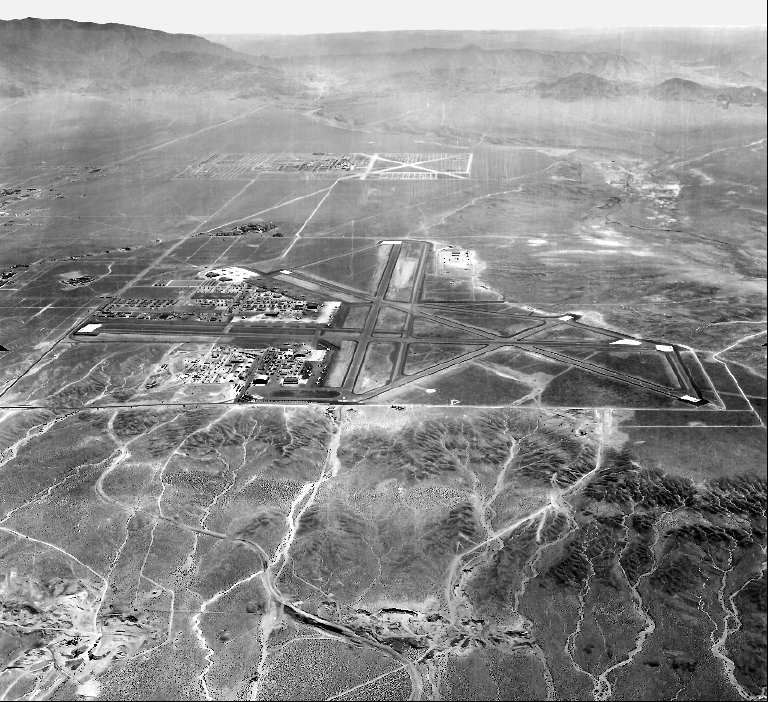 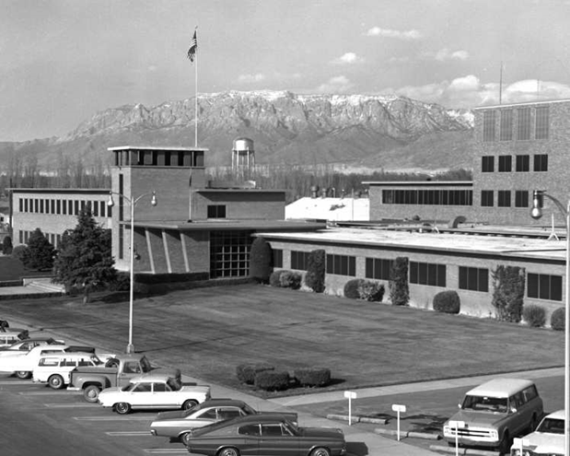 Early Growth: SSTB
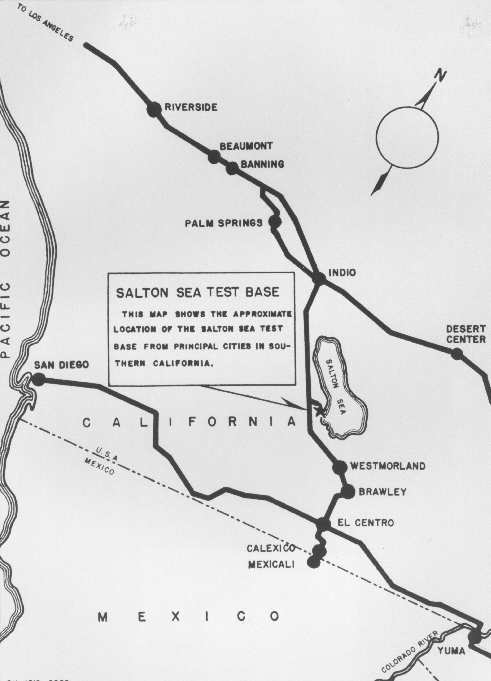 Glenn Fowler
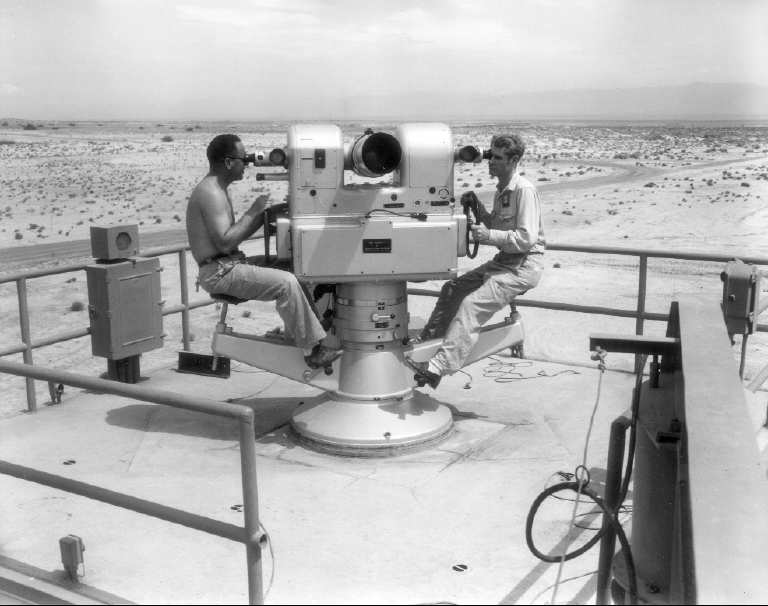 1949: Transition in Sandia Lab Status
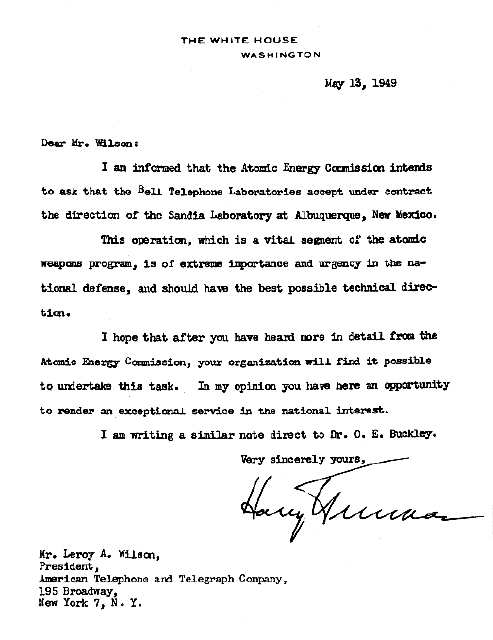 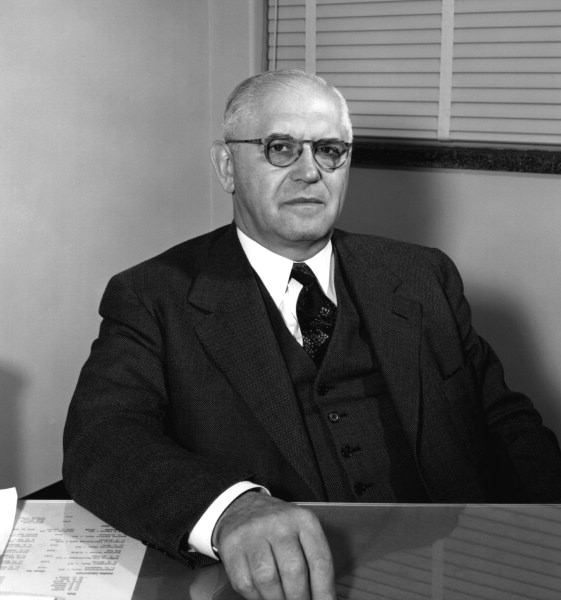 First Sandia Corporation President, George Landry
Nuclear Weapons Complex, MED,1949, 1951, 1953
Los Alamos
Livermore
Sandia
Burlington
Oak Ridge
K-25
Hanford
Kansas City
Oak Ridge
Y-12
Pantex
Rock Island
Inyokern
Picatinny
Mound
NTS
Rocky Flats
Savannah
River
Fernald
Paducah
Albuquerque
Portsmouth
7
Results: Product
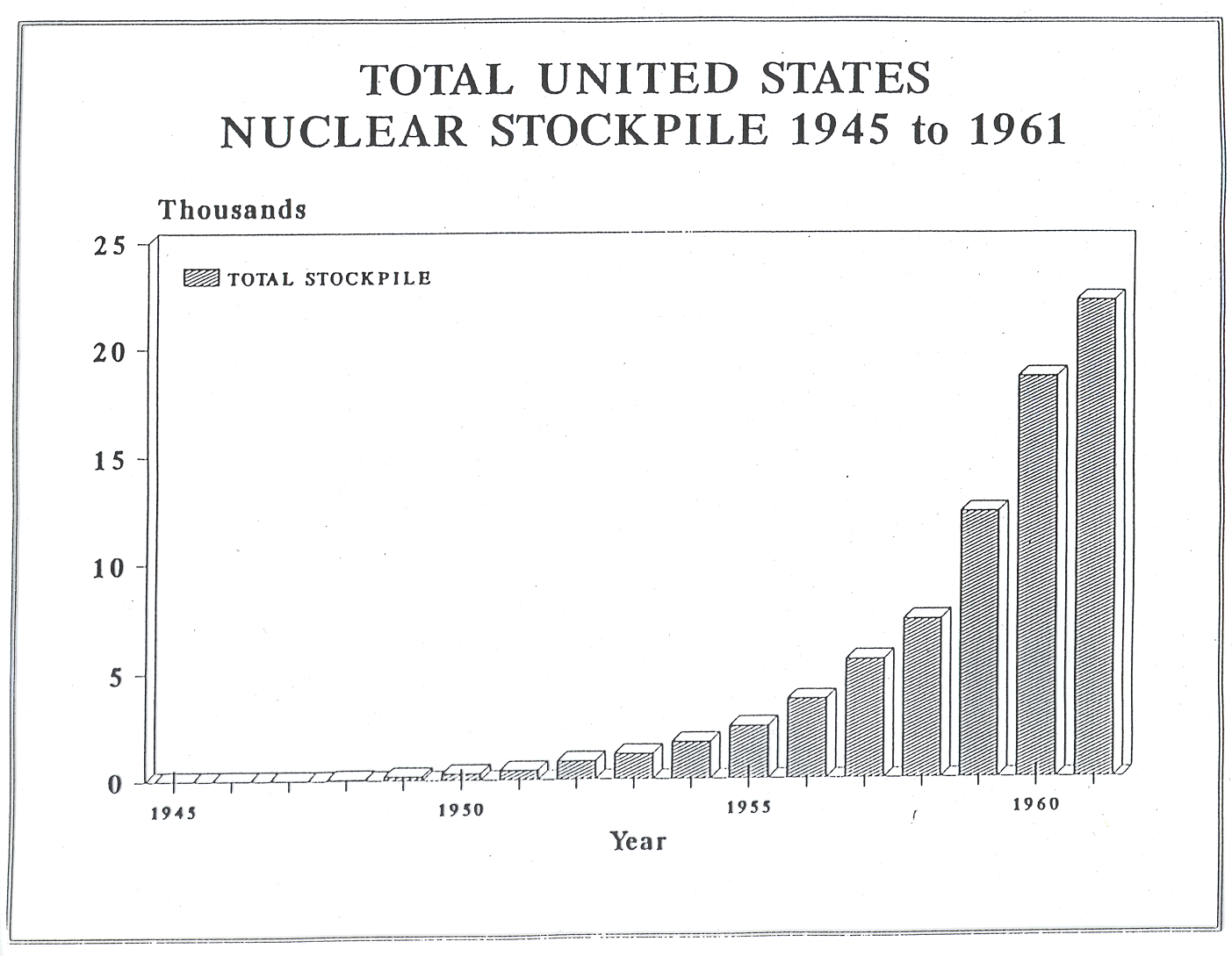 University of California Rad Lab:A Second Site
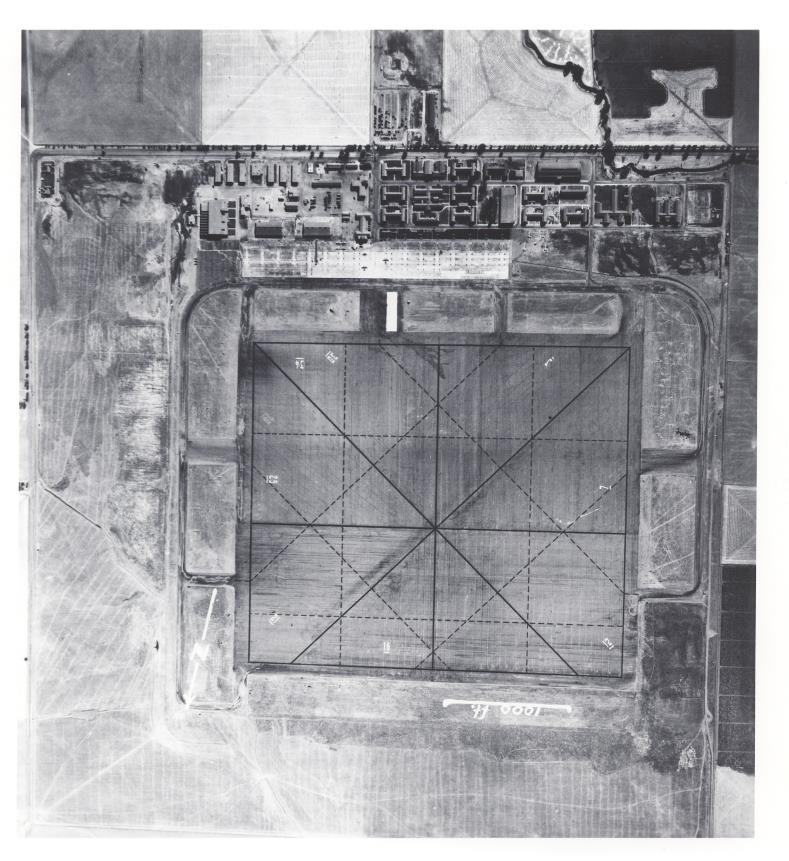 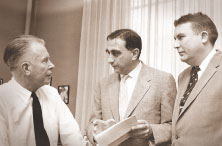 E. O. Lawrence, Edward Teller, Herb York
Naval Air Station Livermore, 1943
Sandia Support for UCRL, Livermore
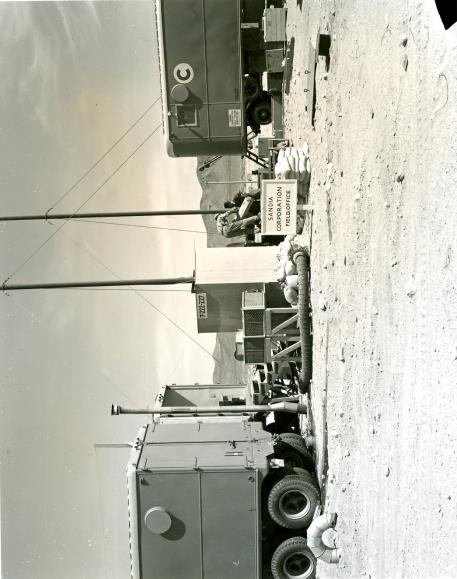 Sandia at 
Operation 
Upshot-Knothole
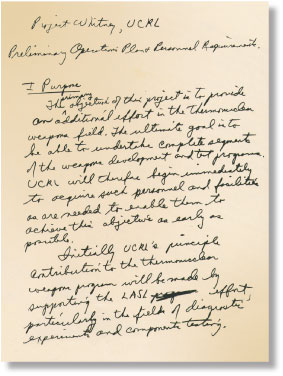 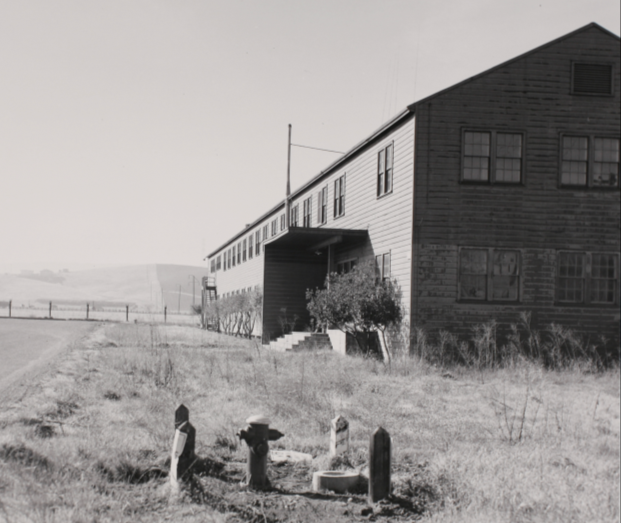 NAS WAVEs barracks used as offices
York’s draft plan for UCRL Livermore
10
Announcing a New Sandia Site
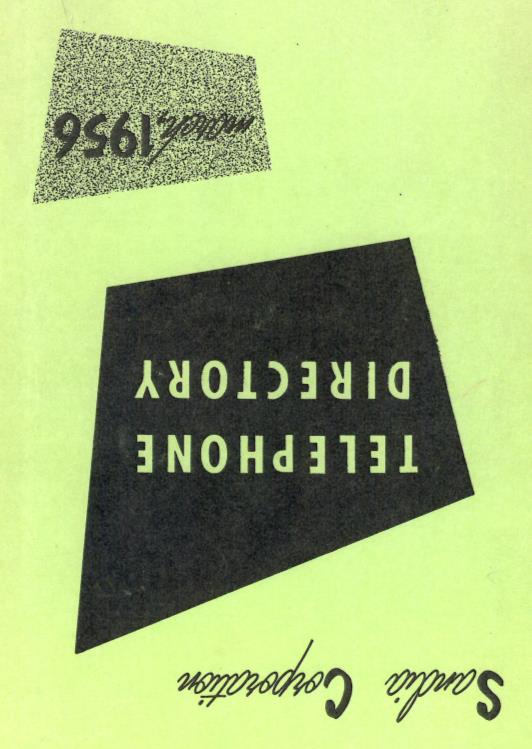 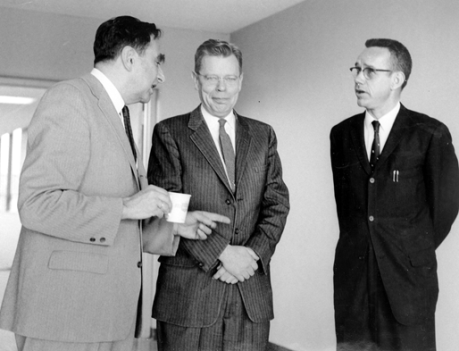 Teller, McRae, and Howard
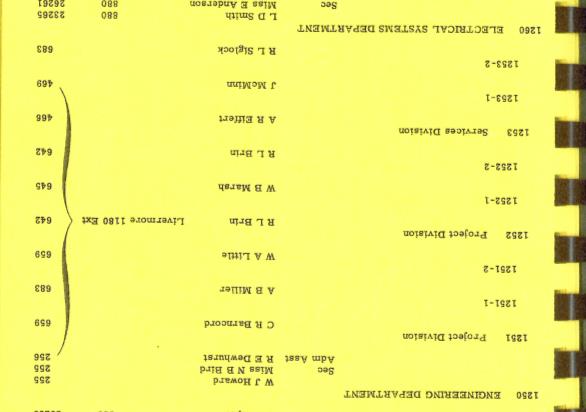 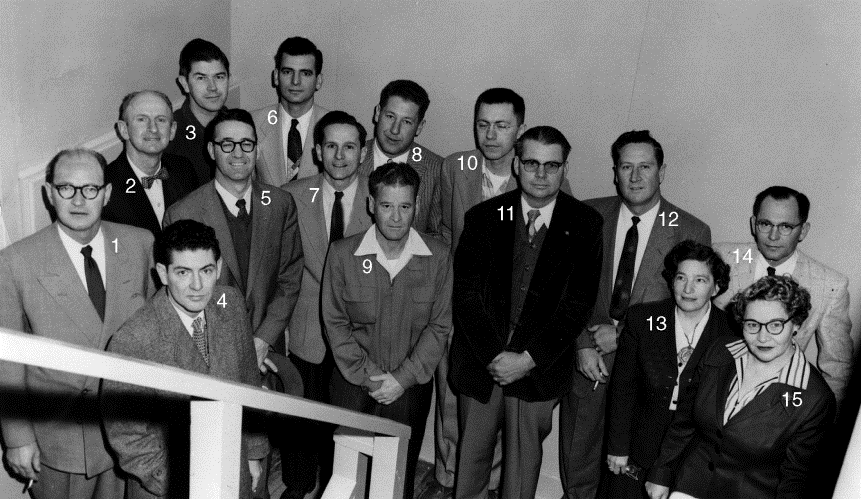 11
Location
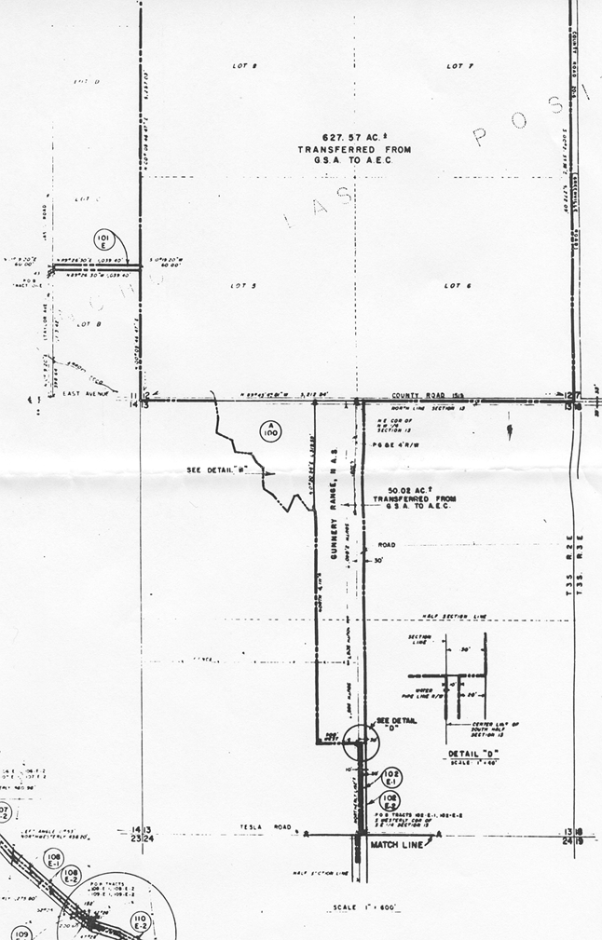 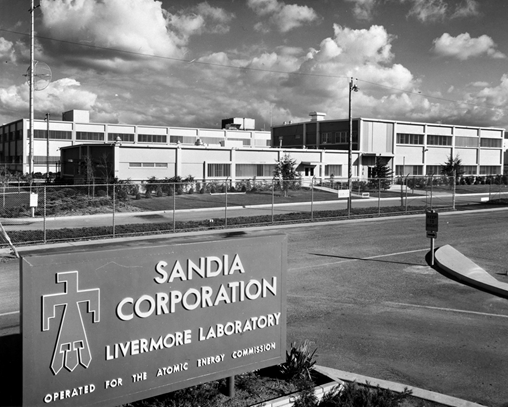 12
Facilities Plan
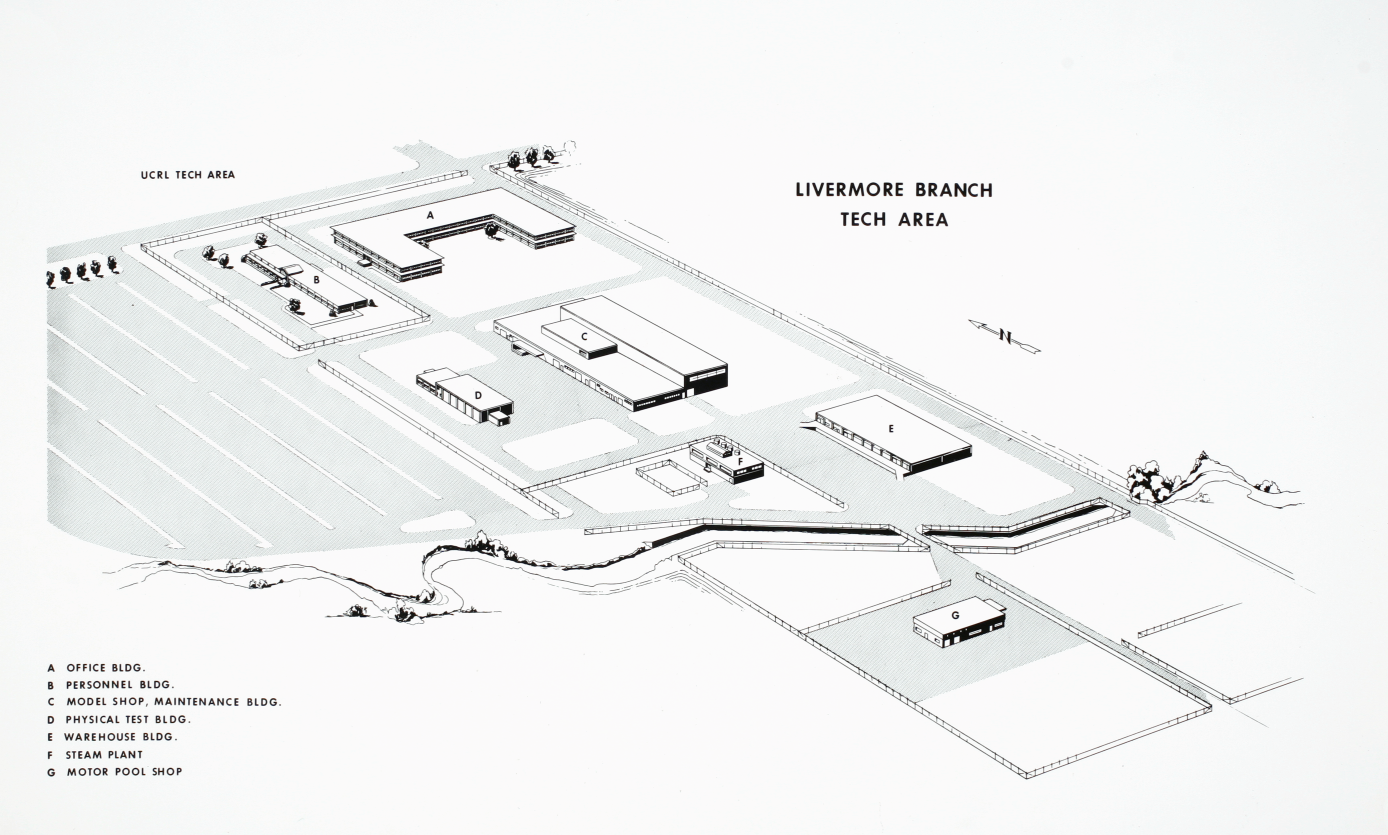 13
Expansion and Reorganization
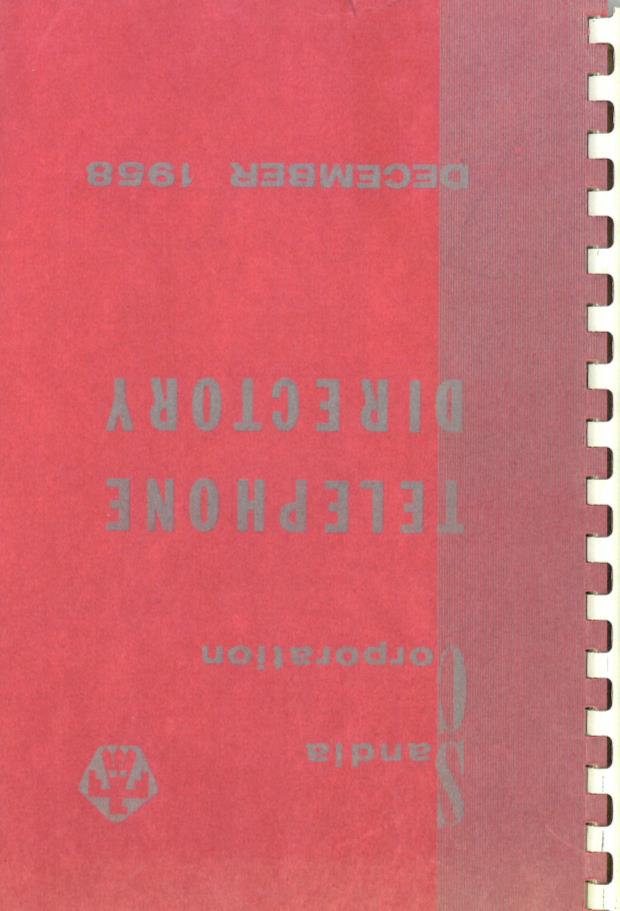 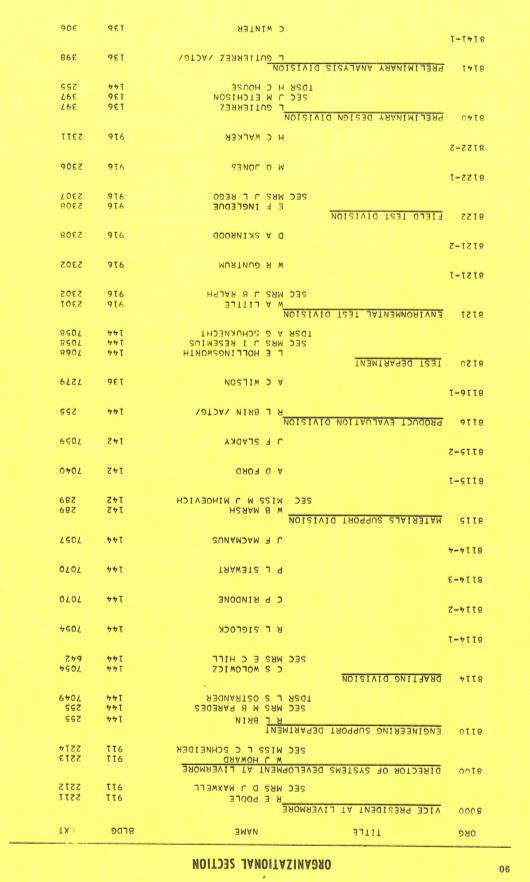 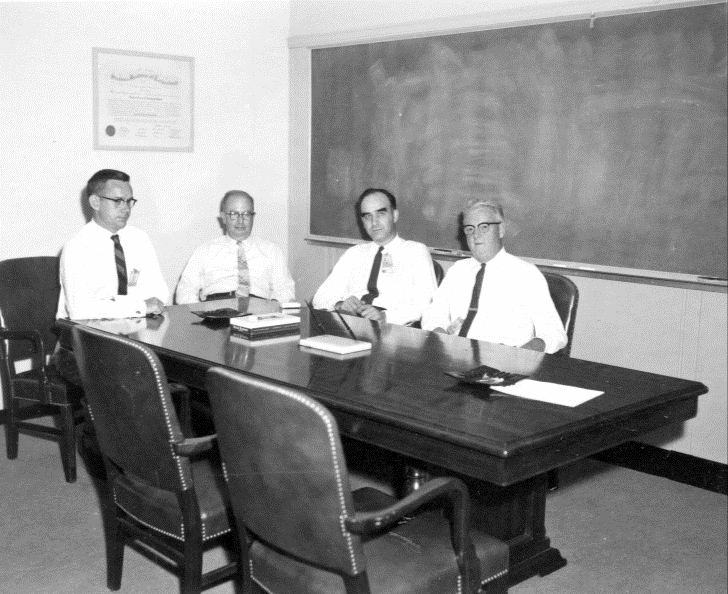 Howard, Poole, Molnar, and Campbell, 1958
14
Capabilities
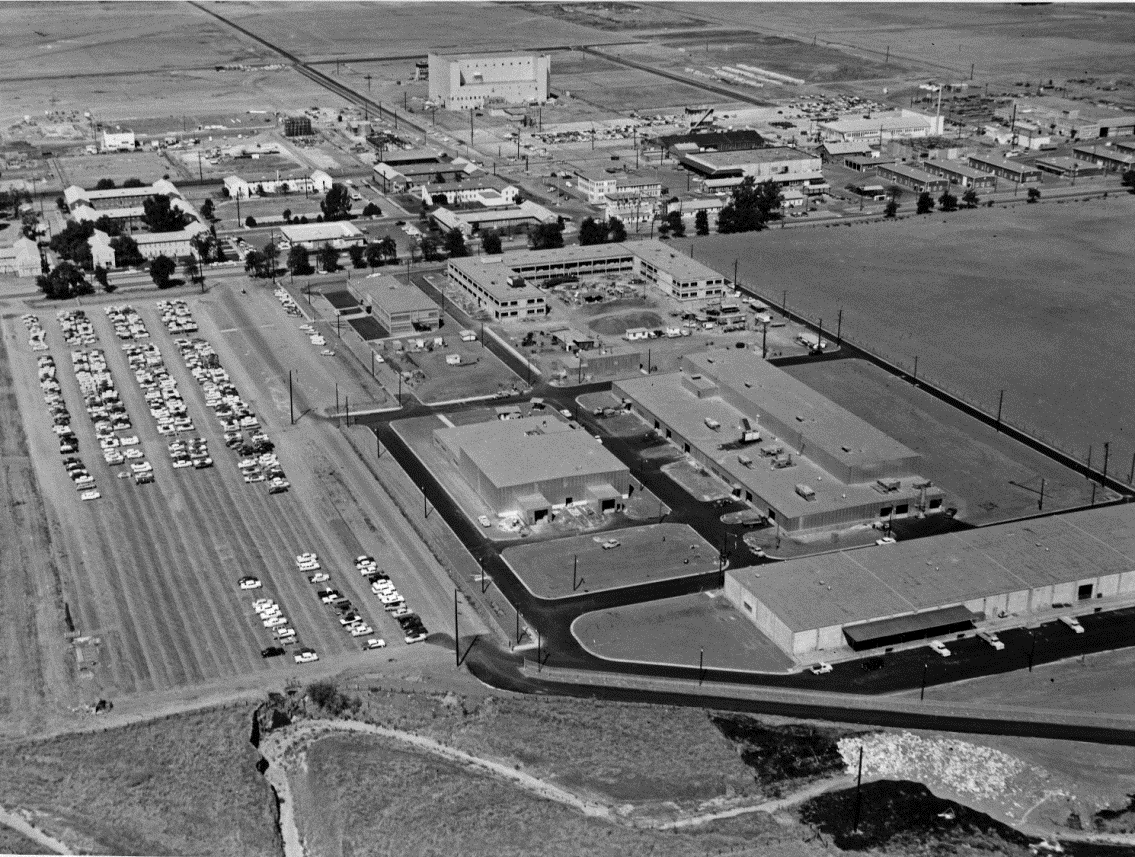 15
Early Work
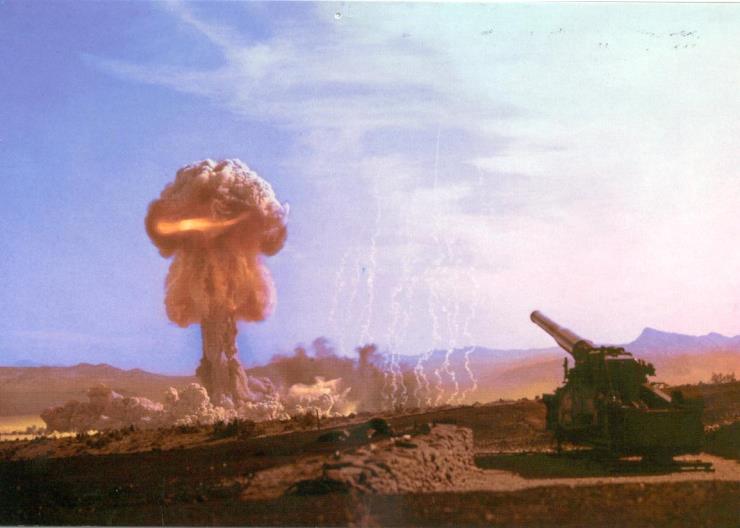 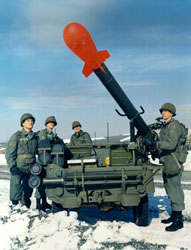 W48
155mm cannon
W54
Davy Crockett
16
Polaris
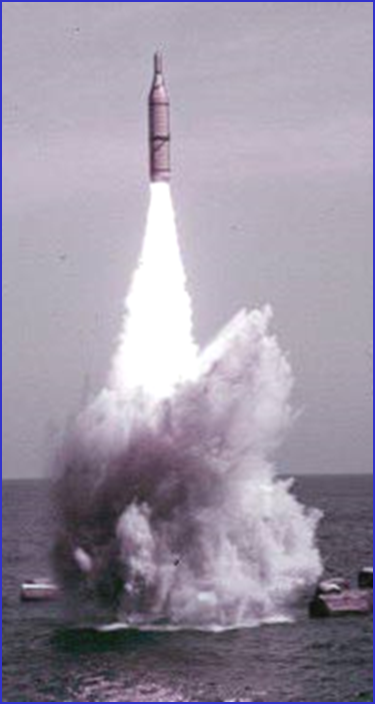 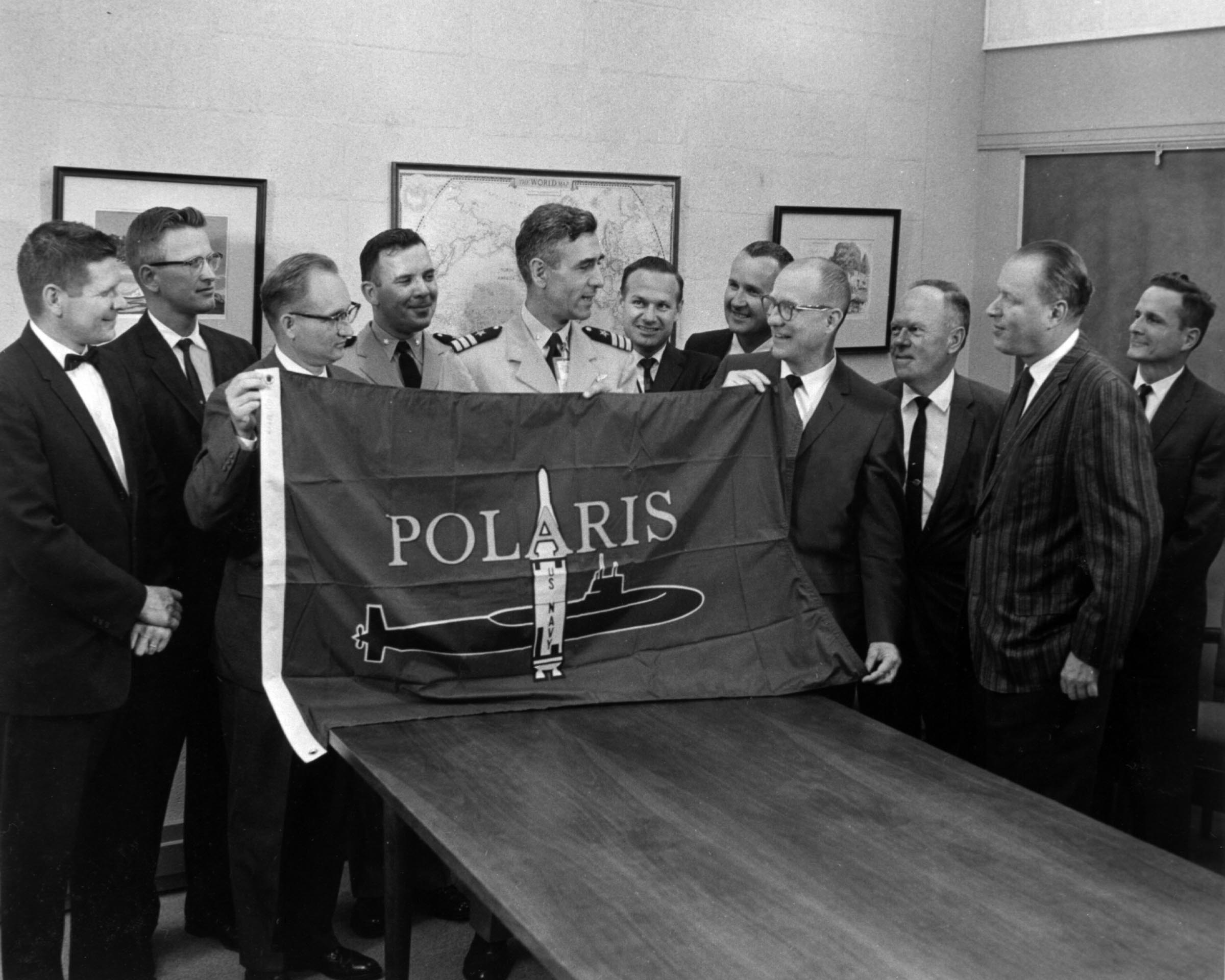 W47
Polaris
SLBM
17
Accomplishments
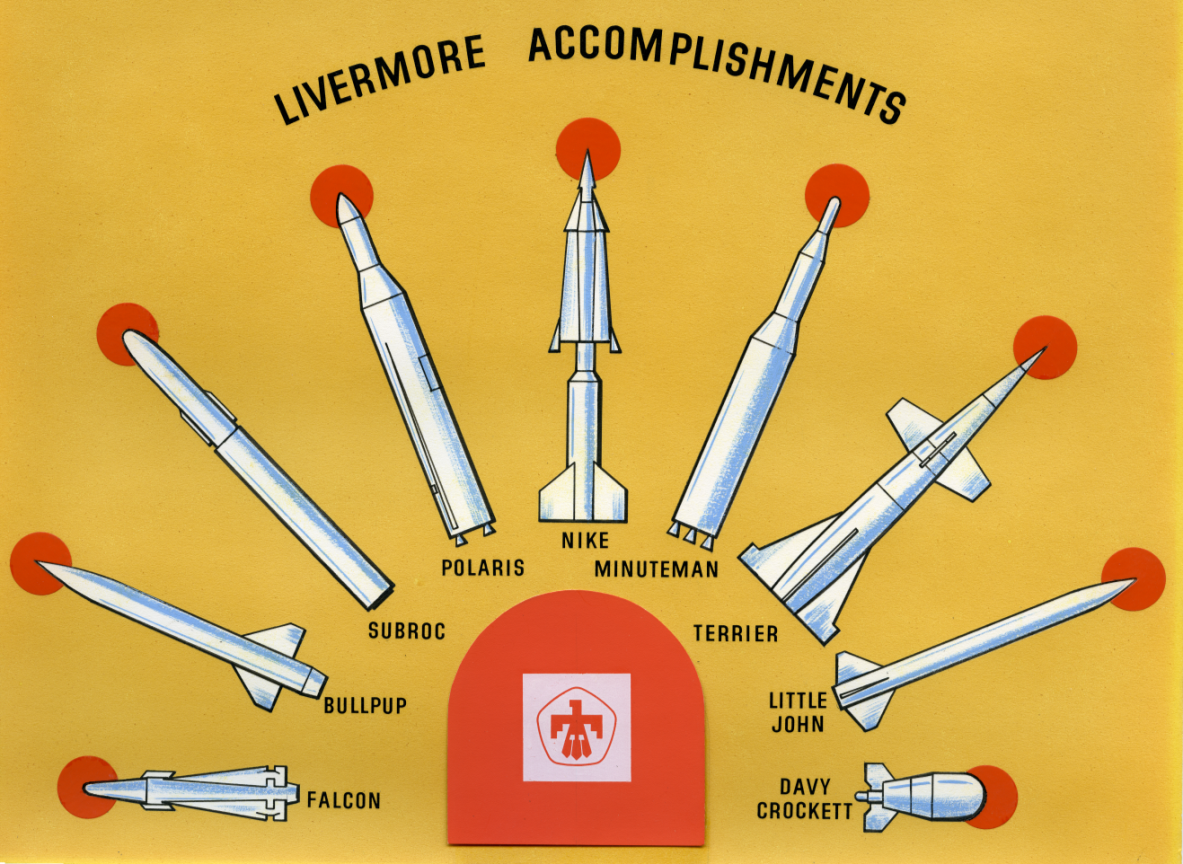 18
Livermore, California
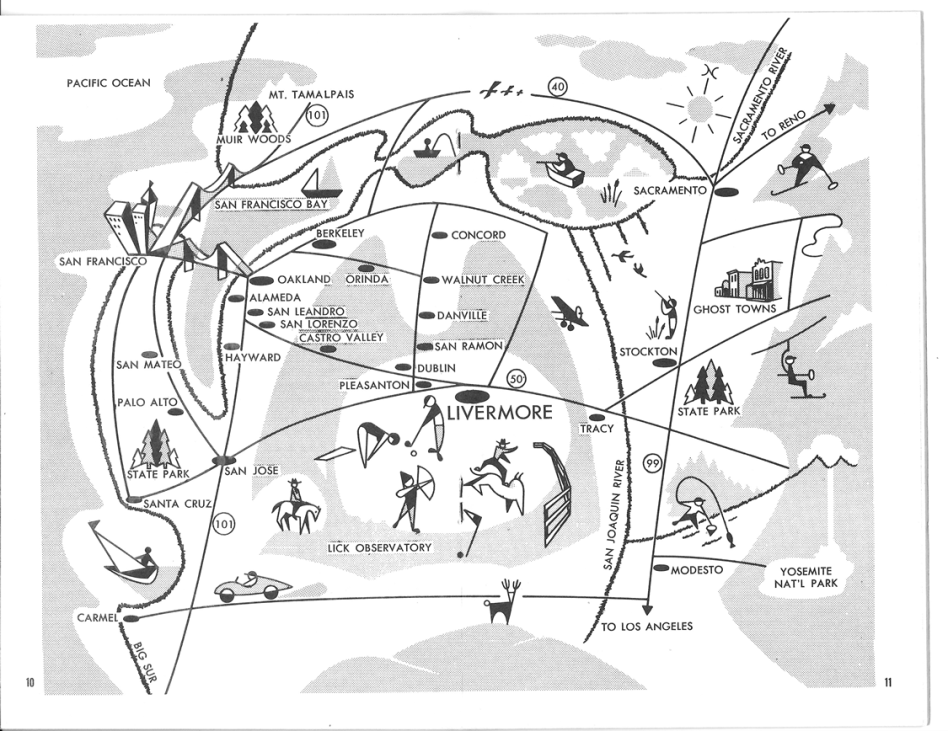 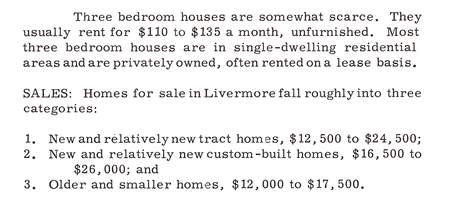 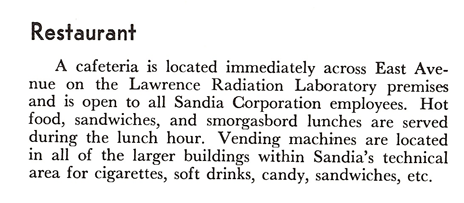 19
Community
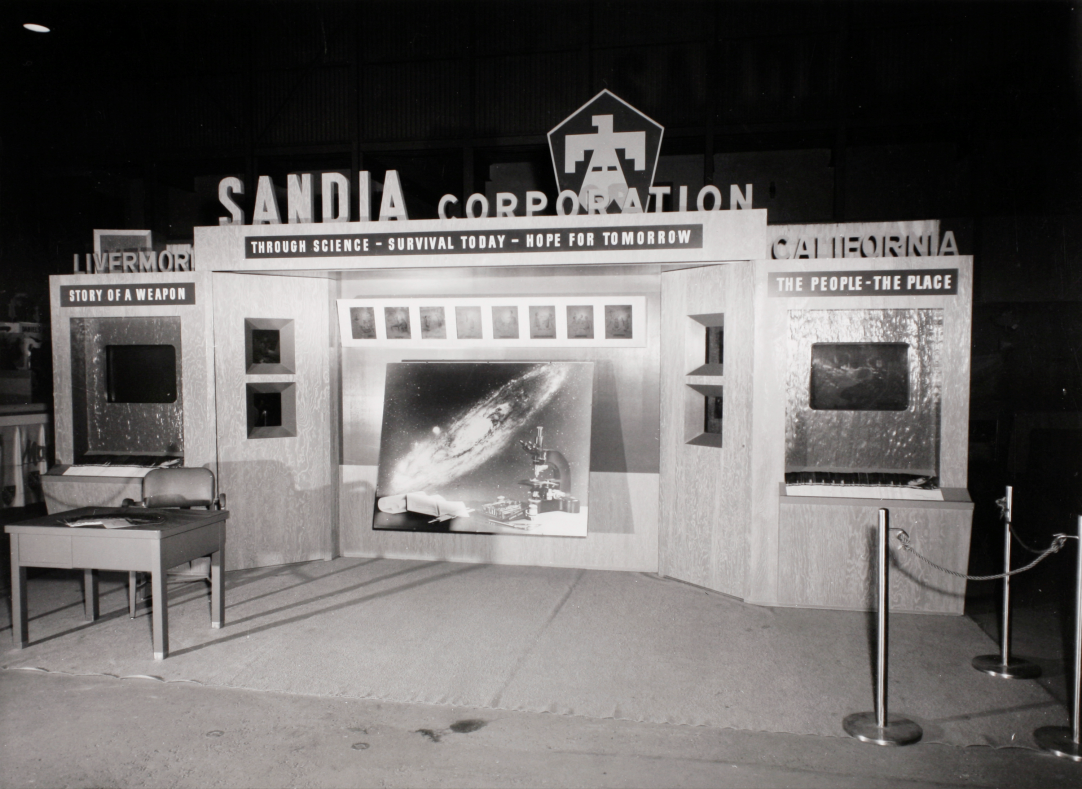 20
Thank you
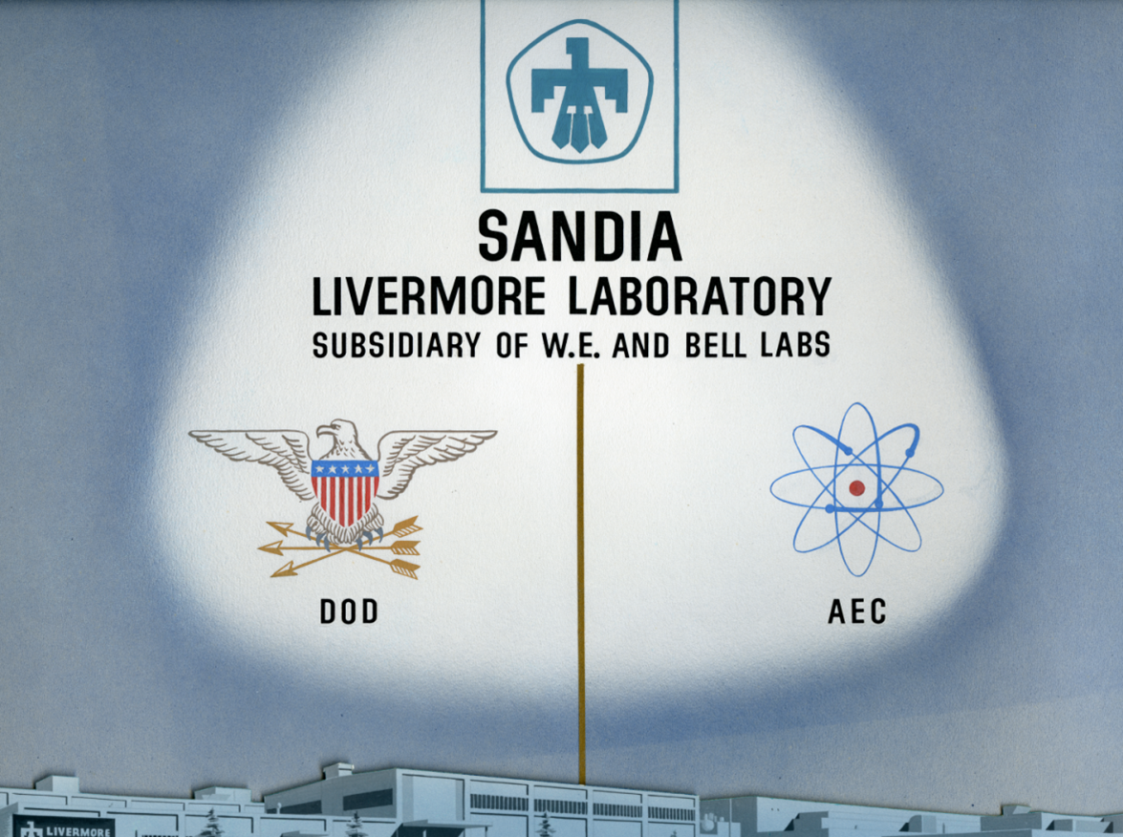 21